Enhancing the Second Year Experience
Academic Enhancement Office
Boston University School of Medicine
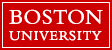 Overview
Principles of long-term success in the 2nd yr
Network of Support
Step 1 Prep Program
Upcoming Sessions
Appointments
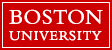 Principles of Long-Term Success
SPF: Spacing, Pacing, and Frequency
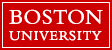 Principles of Long-Term Success
SPF: Spacing, Pacing, and Frequency

SPACING  Interval of exposure
PACING  Sustainable effort 
FREQUENCY  Early & Often
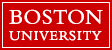 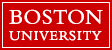 Strategy Application
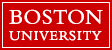 1. Iron-out problem areas
2. Active Recall
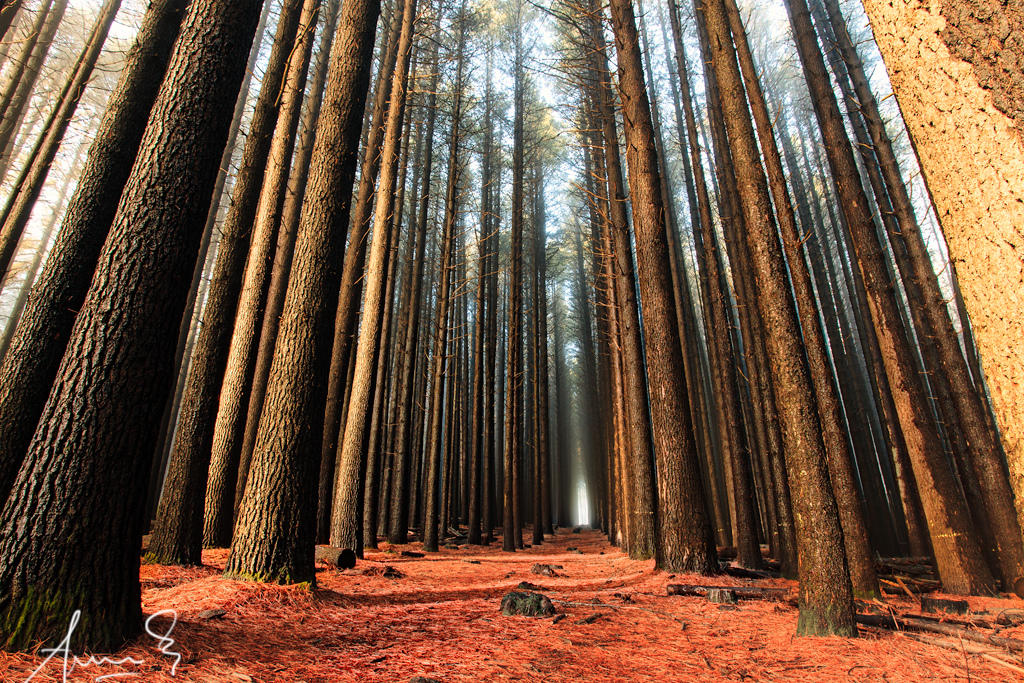 I know there’s a forest in there somewhere
Principles of Long-Term Success
SPF: Spacing, Pacing, and Frequency
Self-management is key
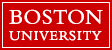 2. Self Management
Perspective taking
Staying connecting to others
Finding your “1 thing”
Having a “take away” from challenges
Celebrate the small stuff
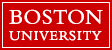 Principles of Long-Term Success
SPF: Spacing, Pacing, and Frequency
Self-management is key
Organize & integrate your resources
Good memory = Deep learning
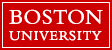 3. Types of Resources
High Yield
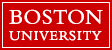 [Speaker Notes: Citation - http://blog.cambridgecoaching.com/a-guide-to-the-best-step-1-study-resources
https://case.edu/medicine/sites/case.edu.medicine/files/2019-02/Student%20to%20Student%20Guide%20to%20Step%201.pdf]
3. Types of Resources
High Yield 		    Little Details
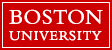 [Speaker Notes: Citation - http://blog.cambridgecoaching.com/a-guide-to-the-best-step-1-study-resources
https://case.edu/medicine/sites/case.edu.medicine/files/2019-02/Student%20to%20Student%20Guide%20to%20Step%201.pdf]
3. Types of Resources
High Yield 		    Little Details
LECTURES			      
UWorld Qbank 			
First Aid Paper & PDF
Pathoma
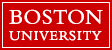 [Speaker Notes: Citation - http://blog.cambridgecoaching.com/a-guide-to-the-best-step-1-study-resources
https://case.edu/medicine/sites/case.edu.medicine/files/2019-02/Student%20to%20Student%20Guide%20to%20Step%201.pdf]
Resources to Enhance DRx Material
UWORLD Qbank Questions: No need to purchase “practice tests” they offer bundled into qbank purchase. 365 day subscription only.  

FIRST AID 2020: 
	Foundations & ID – Use as reference & become familiar with format.
	Pulm & each module that follows – Use as reference & to annotate
FIRST AID 2020 PDF: for quick search find of where to annotate question. 


PATHOMA Lectures: Night before new modules begins, or a few days into module watch correlated lecture (e.g., Pulm) NO NOTES, NO REWINDING. Enhances understanding of material to be presented.
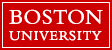 [Speaker Notes: Citations - https://www.apa.org/monitor/2008/06/testing
HOW? Start small
When Pulm begins, 3-5 questions each day.  How many?  Pulm M-F 3 & Sat & Sun 5 – if you are able to consistently meet this goal, increase in next module. For example: Cardio M-F 5 & Sat & Sun 7
FA $50]
3. Types of Resources
High Yield 		    Little Details
LECTURES			        SketchyMicro
UWorld Qbank 			        Goljan Audio 
First Aid Paper & PDF 		        Goljan Rapid Review Path 
Pathoma
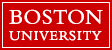 [Speaker Notes: Citation - http://blog.cambridgecoaching.com/a-guide-to-the-best-step-1-study-resources
https://case.edu/medicine/sites/case.edu.medicine/files/2019-02/Student%20to%20Student%20Guide%20to%20Step%201.pdf]
Resources to Enhance DRx Material(make the details stick)
SketchyMicro: Night before new modules begins, or a few days into module watch correlated lecture (e.g., Pulm) NO NOTES, NO REWINDING. Enhances understanding of material to be presented. 

GOLJAN Audio Lectures: Listen to module specific 4-5 days after start of module. How? Download lectures and  listen on commutes, while cooking, cleaning. NO NOTES, NO REWIND & not at optimal learning times.
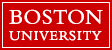 [Speaker Notes: Citations - https://www.apa.org/monitor/2008/06/testing
HOW? Start smallWhen Pulm begins, 3-5 questions each day.  How many?  Pulm M-F 3 & Sat & Sun 5 – if you are able to consistently meet this goal, increase in next module. For example: Cardio M-F 5 & Sat & Sun 7
FA $50]
Stay way from resource FOMO
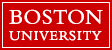 Principles of Long-Term Success
SPF: Spacing, Pacing, and Frequency
Self-management is key
Organize and integrate your resources
Seek support
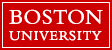 Experiencing Difficulties?
Go to CLASS- Shorten the feedback loop
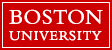 Experiencing Difficulties?
Go to CLASS- Shorten the feedback loop
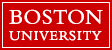 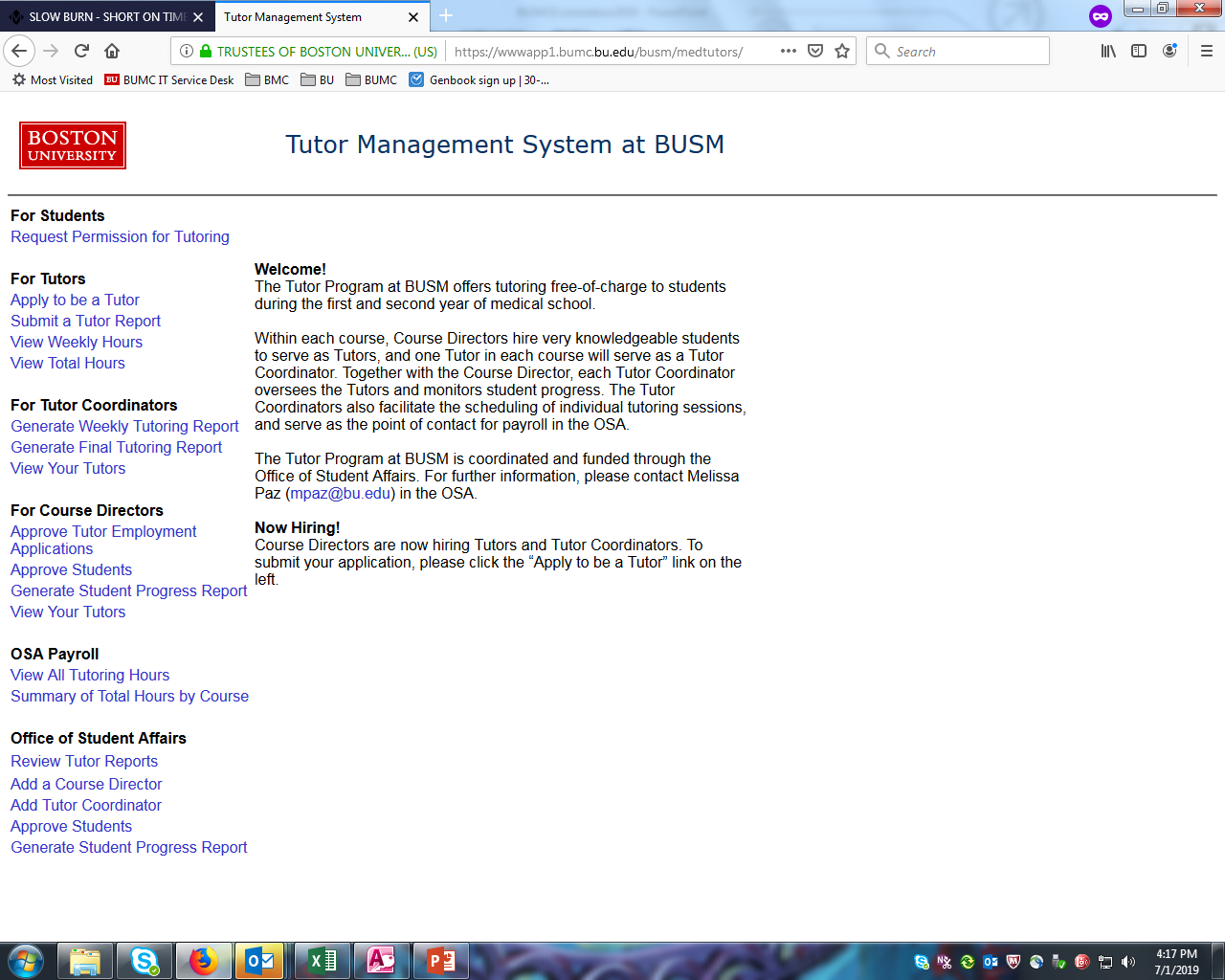 Requesting a Tutor
Attend class
 Come to the 1-1 tutoring session prepared to engage
 Provide your tutor with objectives for the tutoring session within 24 hours
 Adhere to the attendance policy listed on the Peer Tutoring Program Manual
(e.g. arriving 10 minutes after the start time is considered late)
 Enter with a plan, leave with a plan
 Complete 'Tutee Survey' 1x per module
Tips to Learning from Others
Be prepared (hone in on what you know and don’t know)
 Have an objective for what you hope to get out of  the session
 Repeat back what you hear to solidify understanding
 “What I’m hearing is…”
 “If I understand correctly, what you’re saying is…”
 Write down key TAKEAWAYS
 Follow-Up
Experiencing Difficulties?
Go to CLASS- Shorten the feedback loop
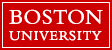 Experiencing Difficulties?
Go to CLASS- Shorten the feedback loop
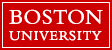 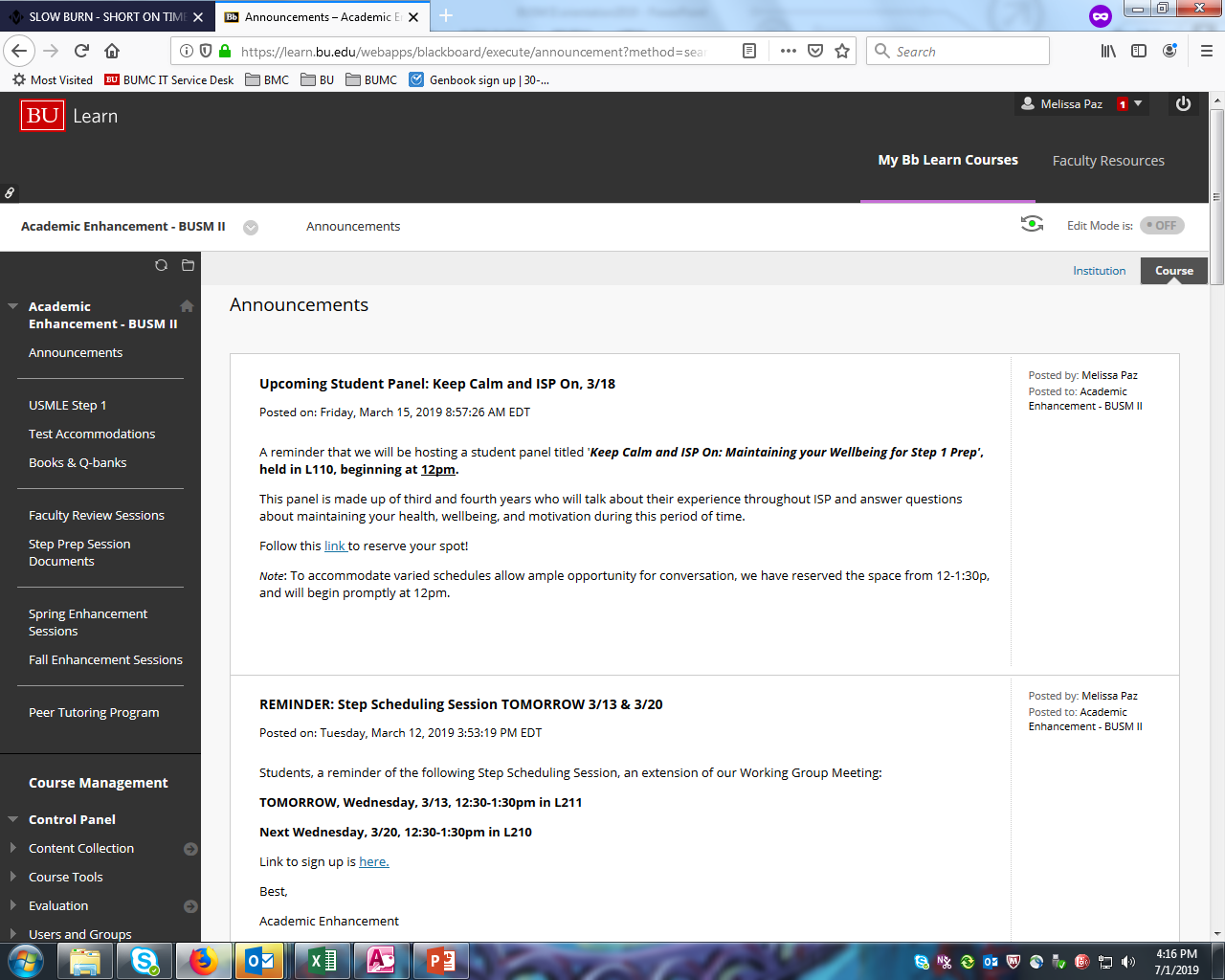 Upcoming Sessions
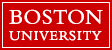 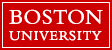 Fall 2020 Workshop Schedule
Panel for Success in DRx
TBD August
Integration Sessions
TBD August 
Back to Basics: Embracing Errors for Active Learning  
TBD September
The Long Haul: Attentional Endurance
TBD October
3rd Year Panel
TBD November 
Lifting the Load: Stress Management Strategies
TBD December
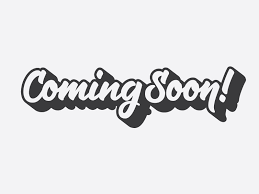 Experiencing Difficulties?
Go to CLASS- Shorten the feedback loop
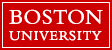 Meeting with AEO
Email Dean Curran directly 
For appointment with Melissa, access this link
http://Calendly.com/melissapaz
Do not do this alone
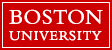 Takeaways
Go to CLASS- the majority of people who struggle in DRx are not going to class. Get there.
Meet with faculty before/after class, email and utilize office hours, if available.
Request a tutor – must be attending class.
Use each other to discuss concepts and areas of concern.
Contact faculty again
Watch this video for a reminder of ways to approach material. 
Reach out to the SAO or MEO to discuss obstacles in your learning. 
Attend the Step 1 Prep Program and other related sessions
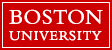 Milestones
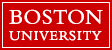 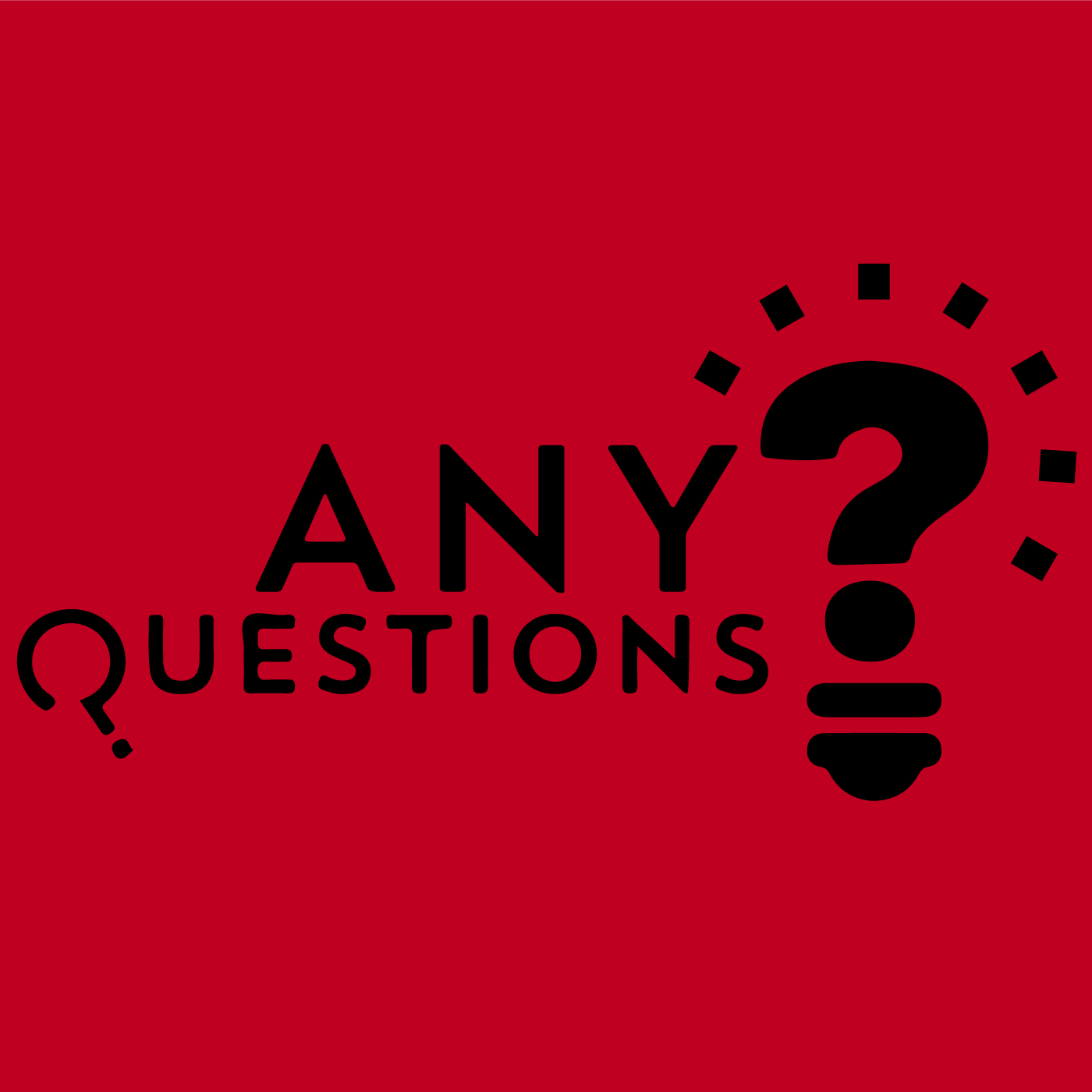 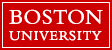